Astronomy Topic 3
Booster
Constellation – a part of the sky. There are 88

Asterism – a pattern of stars in the sky, e.g. the Plough

Open cluster – a group of young stars in the disc, e.g. the Pleiades

Globular cluster – a group of old stars in the Halo

Nebula – a cloud of gas and dust
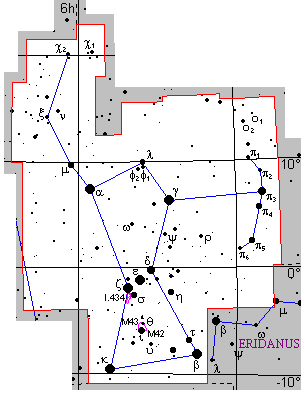 Greek letters are used to put stars in order of brightness

Alpha		α

Beta		β

Gamma		γ

Delta		δ

Epsilon		ε
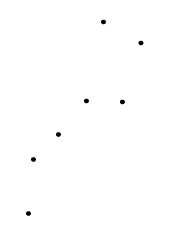 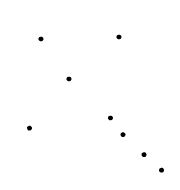 You must recognise these
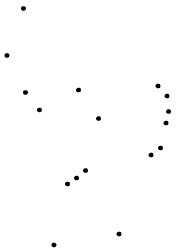 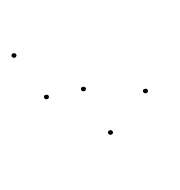 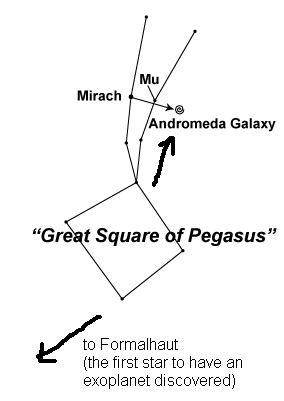 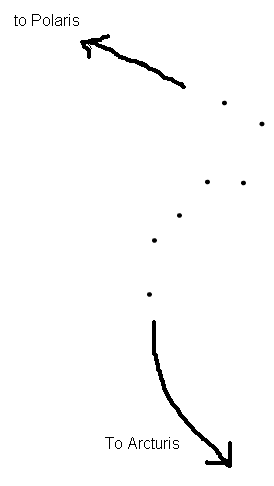 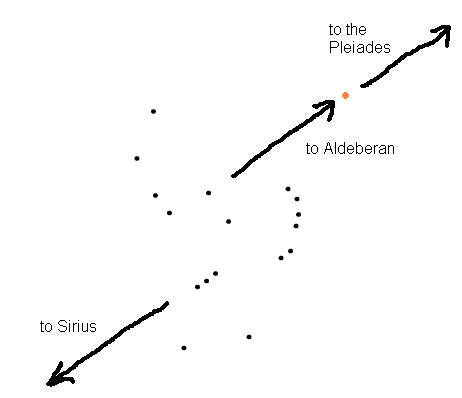 Pointers
If the Sun is in a constellation then it is not visible at night

The Sun is in Taurus in the summer so Taurus is best viewed in winter
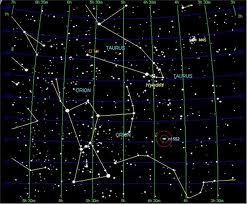 The Declination of a star is its angle in degrees above the celestial equator

The Right Ascension of a star is its “angle” east or west of the celestial prime meridian

It is measured in hours and minutes
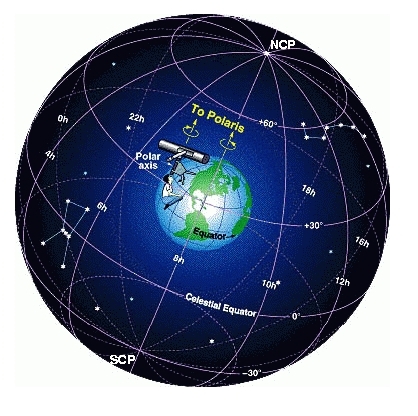 Charles Messier catalogued 110 objects

This is one of them
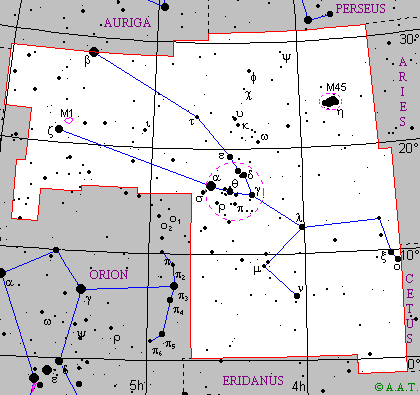 Aldeberan (α Tauri)

R.A. = 4h 34mins

Dec. = 160
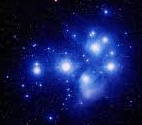 True binaries

Stars close together that influence each other gravitationally

Optical Binaries

Stars close together in the sky but at very different distances from us
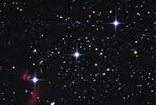 When we look at a nearby object from different angles it appears to move against a distant background
This is called parallax
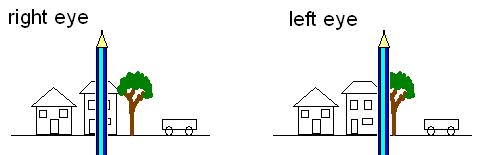 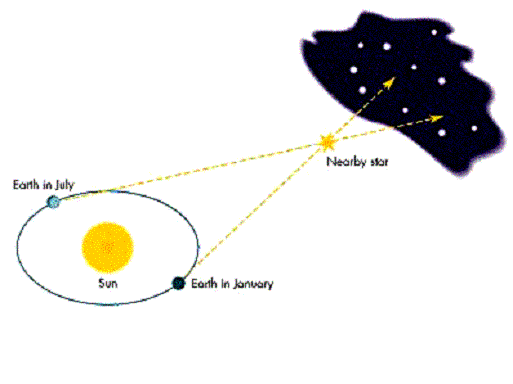 Nearby stars appear in different positions during the year for this reason. 

By measuring the angle we can calculate their distance
1 parsec = the distance that would produce a parallax angle of 1/60th of a degree

1 parsec = 3.2 light years
According to Hipparchus the apparent magnitude m of a star is from 1 to 6

Very bright star m =1        Very dim star  m = 6
But m=1 stars are 100 x brighter than m=6

So a difference in m of 1 actually means a difference of 2.5 times (Pogson’s Ratio)
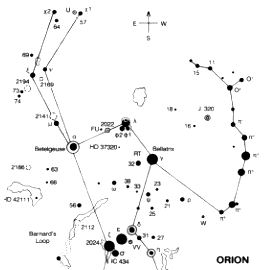 If α Orionis is 2.1 and another star is 3.1 then α Orionis is 2.5 times brighter
The apparent magnitude of a star depends on:
a) How far away it is    b) how luminous it actually is
To compare the brightness of all stars they would have to be at the same distance from Earth. We define absolute magnitude M as follows
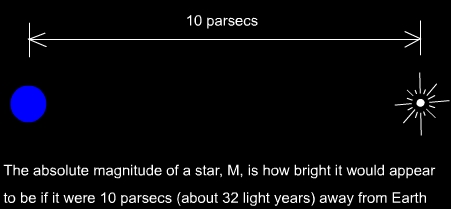 If we know m and d (distance in parsecs) we can calculate M
M = m + 5 - 5 log10d
e.g.

if m = 11.6 and d = 1,000

Then

M = 11.6 + 5 – (5 x 3)     = 1.6
(  in any question you get d will always be 100 or 1,000 or 10,000 etc
Log10d is just how many zeros there are so log10 1,000 = 3 )
In most stars gravity and radiation pressure are balanced

In Cepheid variables they are not and the star pulses in brightness
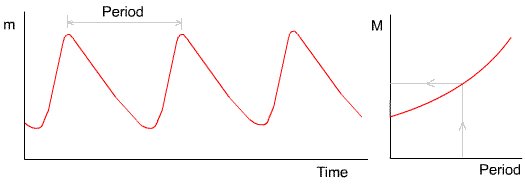 If we measure the period of this variation we can calculate M

If we know M we can calculate how far away it is

A very useful technique for finding distances to galaxies
This is the light curve for an eclipsing binary

A large dim star and a small bright star
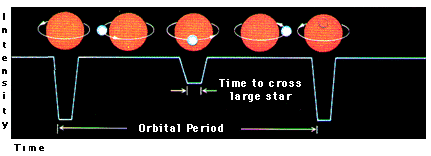 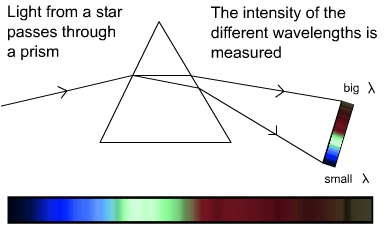 Stellar Spectra
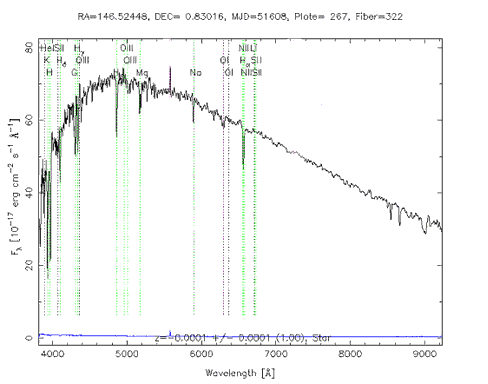 From the spectrum of a star we can work out

Its age
Its temperature
What elements it contains
Its size
What kind of star it is
Classifying stars
Remember hot stars are blue, cooler stars are red
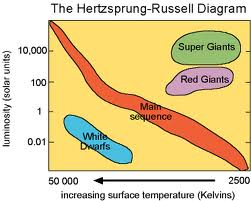 Where are these?

Red giants

Supergiants

Main sequence stars

White dwarfs


Where is the sun?
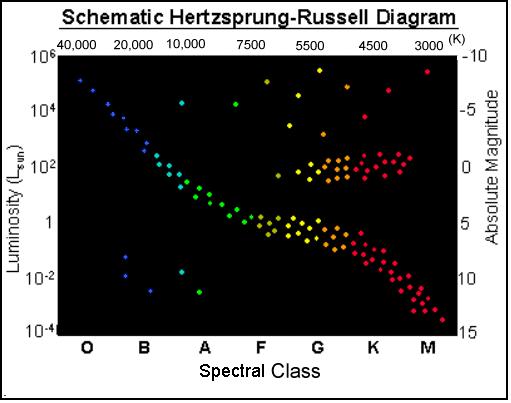 The life cycle of our sun
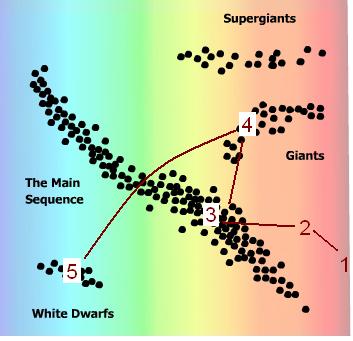 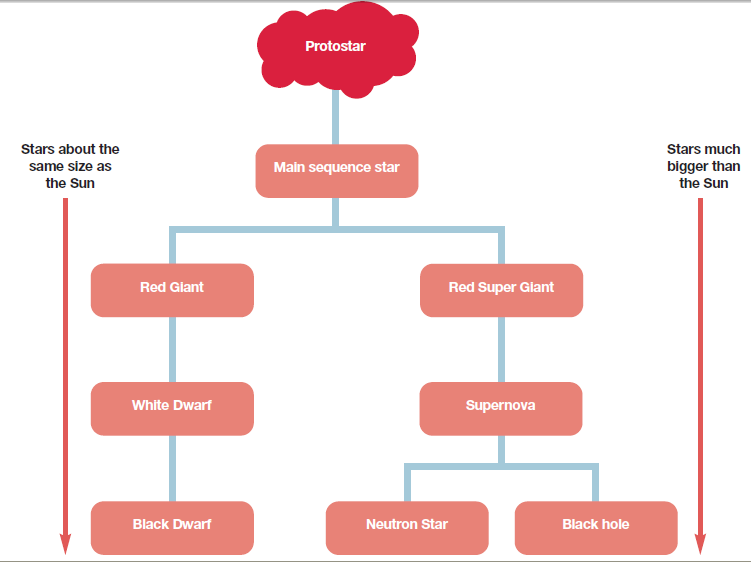 4 types of nebula
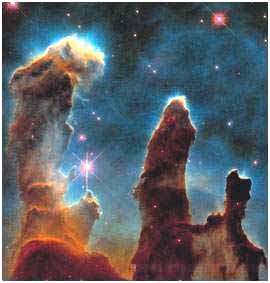 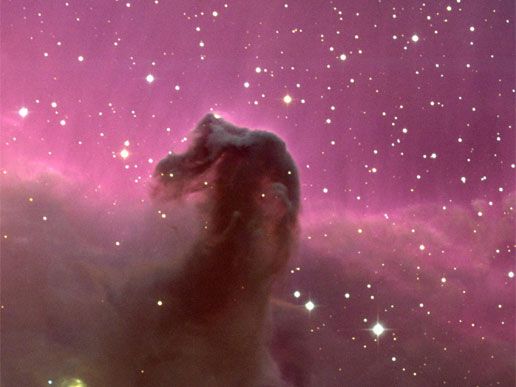 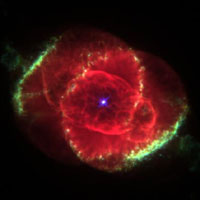 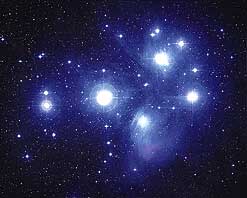 Emission

Red, hydrogen in the cloud is excited by stellar radiation
Reflection

Dust in the cloud scatters light from stars so they appear blue
Absorption (or dark)

Dust blocks out light from stars behind
Planetary

The remains of a dying star. Dust and gas ejected into space
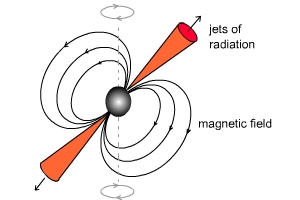 Neutron stars

Very dense spinning objects emitting jets of radiation
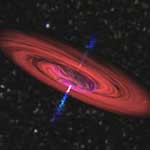 Black Holes

Their gravity is so strong that light can’t escape.
Spiralling matter produces x rays we can detect.
They may account for much of the hidden mass in the universe